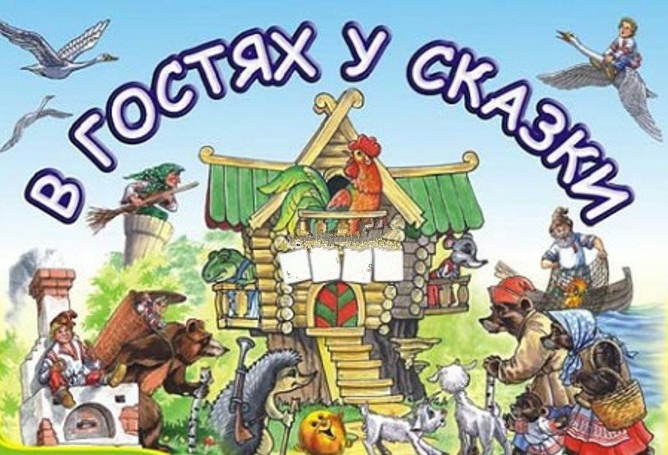 Презентацию
Составила  воспитатель
 Хадаева  Лилия Авгановна
МКДОУ  д/с №1  г. Дигора
Дюймовочка
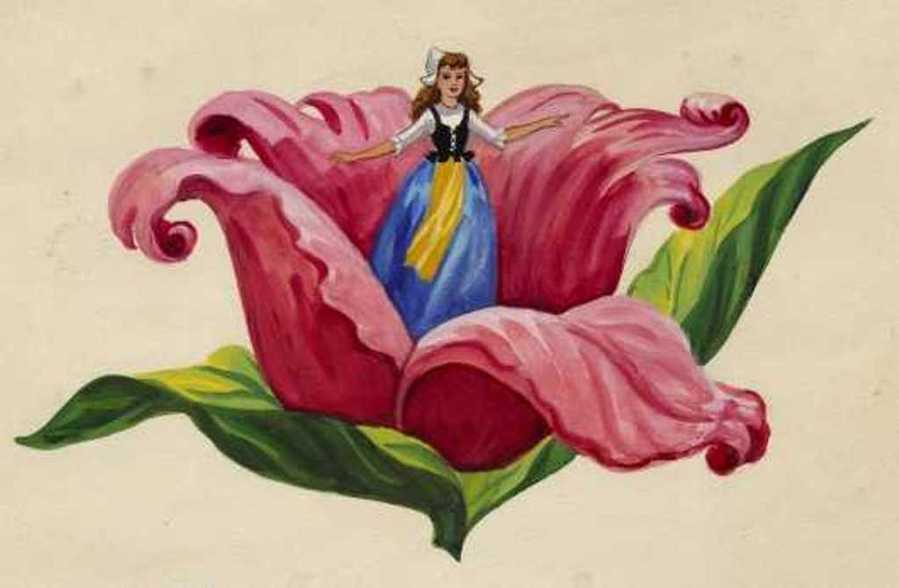 СКАЗКА О РЫБАКЕ И РЫБКЕ.
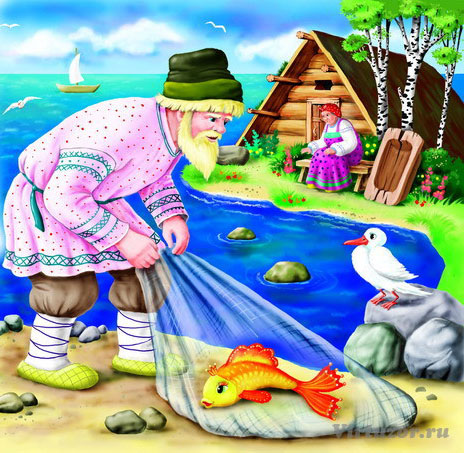 Петушок-золотой гребешок
Почтальон печкин
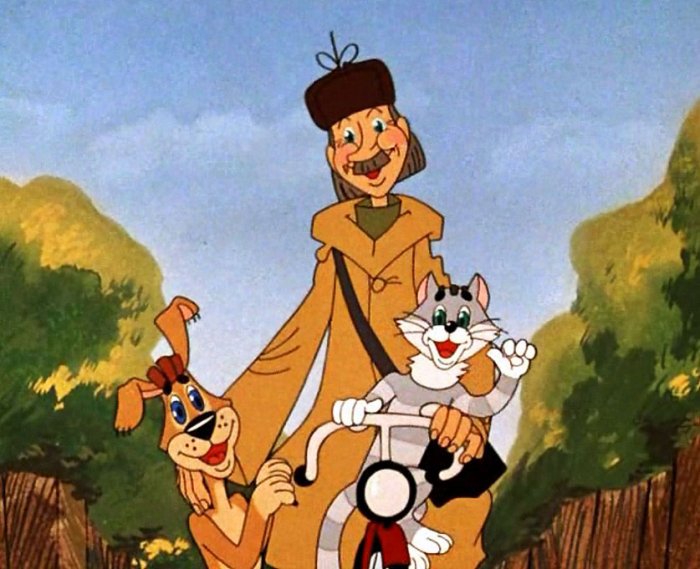 колобок
курочка ряба
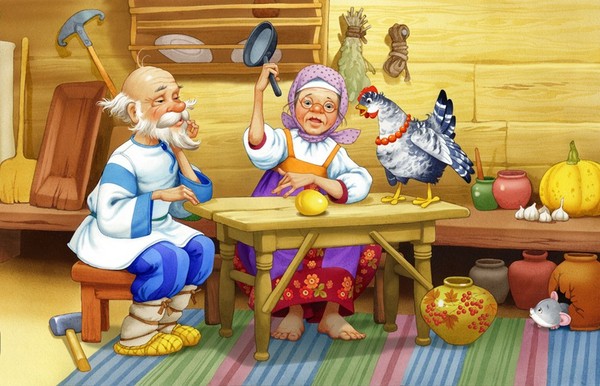 Бу-ра-ти-но
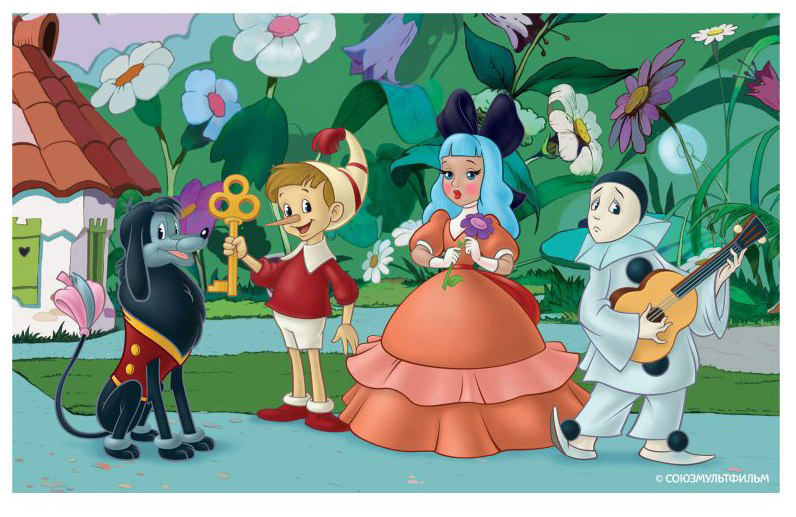 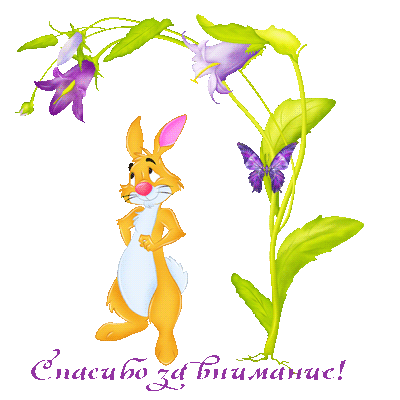